Figure 7. Contrasting expression patterns of NR1 and GluR1 puncta in C3 barrels of WT and GAP-43 HZ mice. ...
Cereb Cortex, Volume 20, Issue 7, July 2010, Pages 1696–1707, https://doi.org/10.1093/cercor/bhp231
The content of this slide may be subject to copyright: please see the slide notes for details.
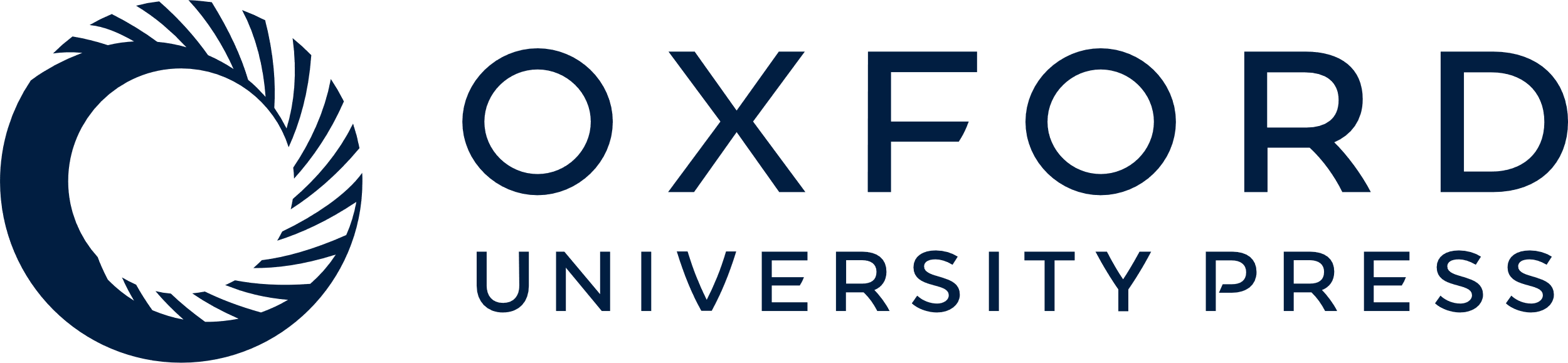 [Speaker Notes: Figure 7. Contrasting expression patterns of NR1 and GluR1 puncta in C3 barrels of WT and GAP-43 HZ mice. Representative images of glutamate receptor expression in the C3 barrel show that at P5 expression of NR1 puncta in GAP-43 HZ barrels (D) appears to be reduced relative to WT (A). Although GluR1 puncta densities appear comparable (B, WT; E, HZ), NR1/GluR1 colocalized sites appear to be more numerous in GAP-43 HZ C3 barrels (F, white arrowheads in inset) than in WT (C, white arrowheads in inset). (G) NR1 and GluR1 puncta densities (normalized values to WT) are significantly reduced in GAP-43 HZ (white bars) C3 barrels compared with WT (dashed line) from P3 to P5 (*P < 0.05, Student’s t-test, comparing HZ normalized to WT), while GAP-43 HZ (black bars) NR1 and GluR1 puncta densities are significantly higher by P6–P7 (*P < 0.05, Student’s t-test, comparing HZ normalized to WT). (H) Colocalization coefficients in GAP-43 HZ C3 barrels (black bars) are significantly higher from P3 to P5 (P < 0.05, Student’s t-test) but return to WT levels by P6–P7. *P < 0.05. Inset = ×300 magnification. Scale bar = 50 μm (16.6-μm for inset).


Unless provided in the caption above, the following copyright applies to the content of this slide: © The Author 2009. Published by Oxford University Press. All rights reserved. For permissions, please e-mail: journals.permissions@oxfordjournals.org]